Gradients: Parallel, perpendicular, neither?
True/false
Reflect
Your Turn
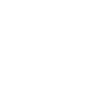 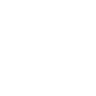 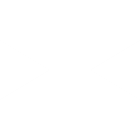 Rule
Your Turn
Your Turn - answers